Ontmoedigen of aanmoedigen van winning en verbranding van kolen. Kolen zijn de meest schadelijke fossiele brandstof, in termen van zowel koolstofemissies als luchtvervuiling met grote impact op de gezondheid. Wereldwijd is het de meest gebruikte energiebron, omdat het goedkoop te winnen en transporteren is.
Ontmoedigen of aanmoedigen van bouw van zonnepanelen en windmolens. Bij de hernieuwbare energiebronnen horen windenergie, zonne-energie, geothermische energie, waterkracht en andere technologieën met weinig of geen koolstofuitstoot of luchtvervuiling.
Ontmoedigen of aanmoedigen van winning en consumptie van olie voor energie. Olie is een veelgebruikte brandstof in auto's, schepen en vliegtuigen en wordt ook gebruikt in de industrie, voor verwarming en voor elektriciteitsopwekking. Toegang tot olie heeft tot grote conflicten geleid en olielekkages kunnen ecosystemen en water bedreigen.
Stimuleer of ontmoedig de bouw van kerncentrales. Productie van kernenergie stoot geen koolstofdioxide uit, maar produceert wel afval dat eeuwen bewaard moet worden.
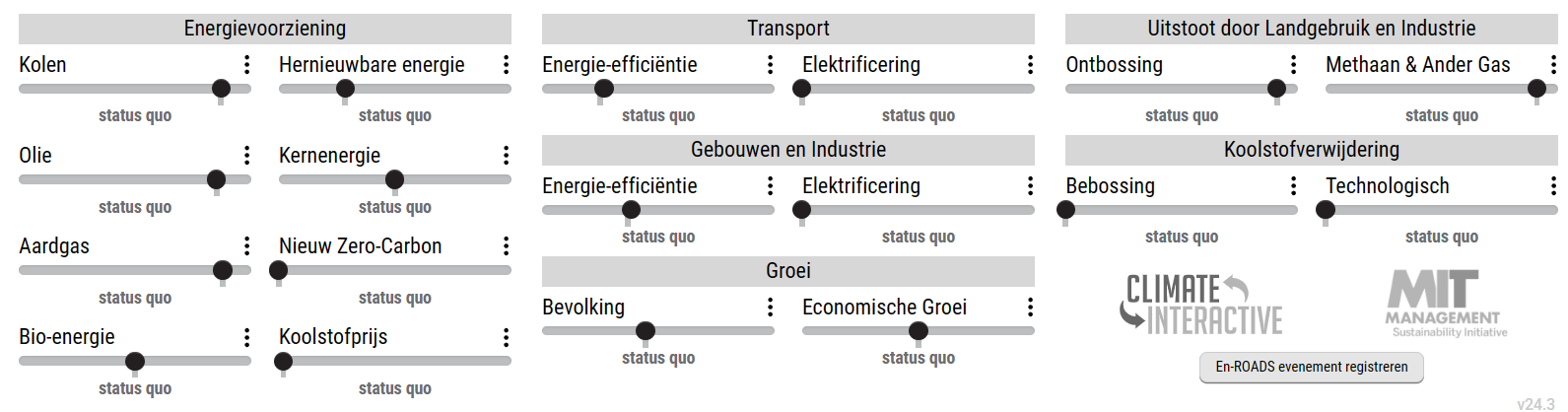 Ontdek een gloednieuwe bron van elektriciteit die geen broeikasgassen uitstoot. Mensen speculeren over een doorbraak in kernfusie of kernsplijting van thorium, maar iedere nieuwe energiebron brengt ook onbekende risico's mee.
Ontmoedigen of aanmoedigen van boringen en verbranding van aardgas als energiebron. Aardgas is een fossiele brandstof die gebruikt wordt voor elektriciteit, verwarming en industriële processen. Bij de verbranding komt koolstofdioxide vrij (minder dan bij kolen en olie) en bij lekkages komen grote hoeveelheden methaan vrij.
Ontmoedigen of aanmoedigen van het gebruik van bomen, afval en gewassen om energie op te wekken. Bio-energie wordt geproduceerd door het verbranden van organische materialen in vaste vorm (bijv. hout), in vloeibare vorm (bijv. ethanol) of als gas (bijv. methaan van verrotting van organisch materiaal).
Stel een wereldwijde koolstofprijs in, die energiebronnen die meer koolstofdioxide uitstoten zwaarder belast of stel een norm in voor schone elektriciteit of een emissienorm. Energieproducenten zouden extra kosten bij hun klanten kunnen doorberekenen, dus er is beleid nodig om de armste bevolkingsgroepen te ontzien.
Verhoog of verlaag de energie-efficiëntie van voertuigen, schepen, luchtvaart en transportsystemen. Hiertoe behoren hybride auto's, uitbreidingen van openbaar vervoer, en manieren waarop mensen zich kunnen verplaatsen met minder energie. Energie-efficiënte maatregelen kunnen de volksgezondheid verbeteren en geld besparen.
Stimuleer de aanschaf van nieuwe elektrische auto's, vrachtwagens, bussen en treinen, en indien mogelijk zelfs schepen en vliegtuigen. Het gebruik van elektromotoren voor transport helpt om luchtvervuiling en de uitstoot van broeikasgassen te verminderen, indien de elektriciteit afkomstig is van een koolstofarme bron, zoals de zon of wind.
Ontbossing wordt voornamelijk veroorzaakt door behoefte aan landbouwgrond, wat resulteert in permanente ontbossing. Als er minder behoefte is aan landbouwgrond vanwege een kleinere voedselbehoefte voor dieren, minder voedselverspilling of betere gewasopbrengst, kan ontbossing flink worden teruggebracht.
Uitstoot van broeikasgassen zoals methaan, distikstofmonoxide en fluorgassen. Methaanuitstoot wordt veroorzaakt door koeien, landbouw, gasboringen en afval.
Bevorder of verminder de energie-efficiëntie van gebouwen, apparaten en machines. Hiertoe behoort de bouw van goed geïsoleerde huizen, en het verminderen van de energievraag van fabrieken. Maatregelen voor energie-efficiëntie kunnen geld besparen door een afname van de energievraag en kunnen de gezondheid van mensen in de betreffende gebouwen verbeteren.
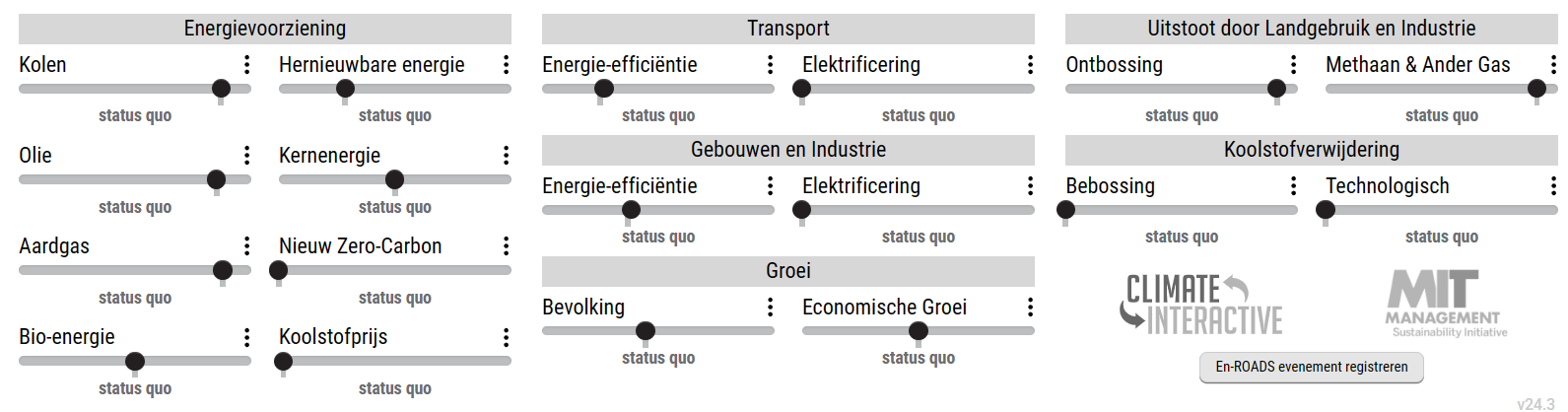 CO2-verwijdering (CDR) haalt koolstof uit de atmosfeer door kunstmatige afvangst en opslag of door versterking van natuurlijke verwijdering.
Bevorder gebruik van elektriciteit, in plaats van olie en gas in gebouwen, apparaten, verwarmingssystemen en andere machines. Gebruik van elektromotoren leidt alleen tot verminderde uitstoot en verbeterde luchtkwaliteit als de elektriciteit van een koolstofarme bron zoals zonne-energie of windenergie komt.
Plant nieuwe bossen of herstel oude bossen. Zolang bomen groeien, nemen ze koolstof op uit de lucht, wat leidt tot een lagere concentratie van koolstofdioxide. Ondoordachte, grootschalige bebossing kan echter biodiversiteit in gevaar brengen.
Ga uit van hogere of lagere groei in geproduceerde goederen en aangeboden diensten. Economische groei wordt gemeten in inkomen per persoon en is een belangrijke drijfveer voor consumptie. Er zijn alternatieve economische structuren om aan de behoefte van mensen te voldoen, die niet gebaseerd zijn op constante economische groei.
Ga uit van hogere of lagere bevolkingsgroei. Hoewel er een zekere verwachte trend is voor de bevolkingsgroei, kunnen stappen worden genomen zoals onderwijs voor vrouwen en toegang tot gezinsplanning, die aantoonbaar leiden tot kleinere families en dus een lagere bevolkingsgroei.